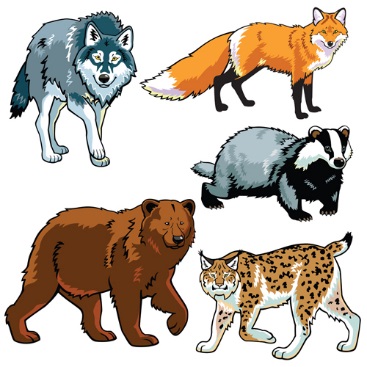 Я досліджую світ
2 клас
Людина і природа восени
Урок 32
Яких тварин варто стерегтися восени?
Налаштування на урок
Школярі ми всі старанні,
Нам під силу всі завдання.
Лінь, помилки переможем,
Ми усе, повірте, зможем!
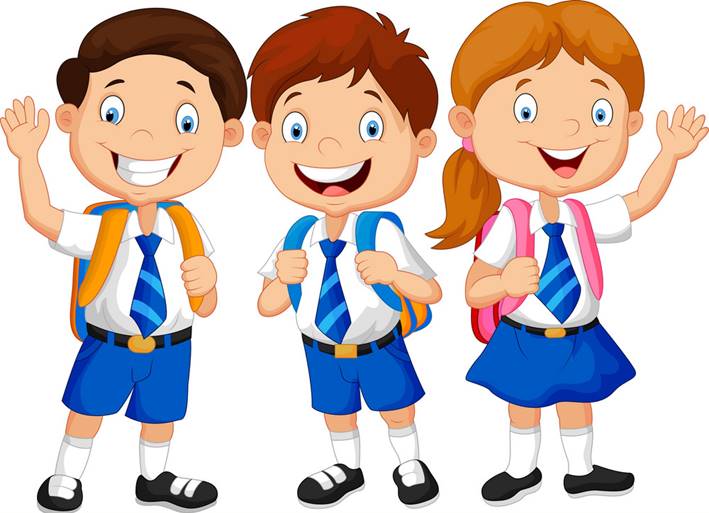 Настрій якого помідорчика співпадає з твоїм настроєм?
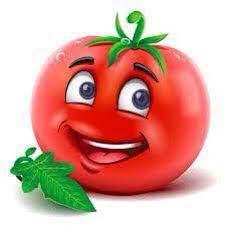 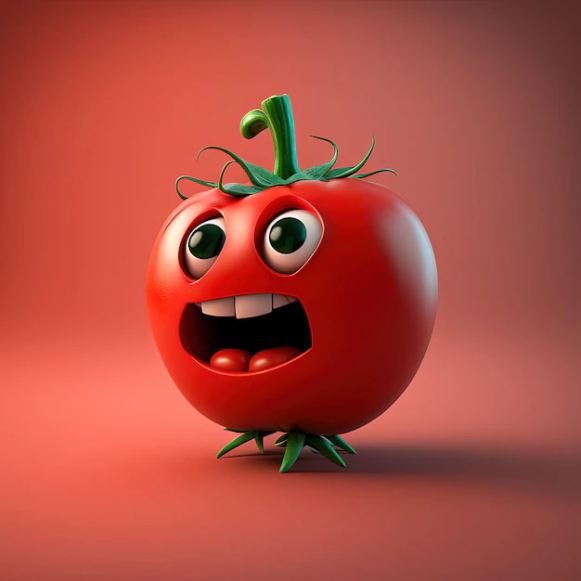 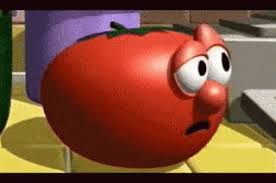 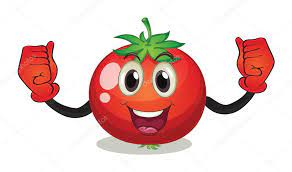 Який чудовий день!
Який сумний день!
Який цікавий день!
Який тривожний
день!
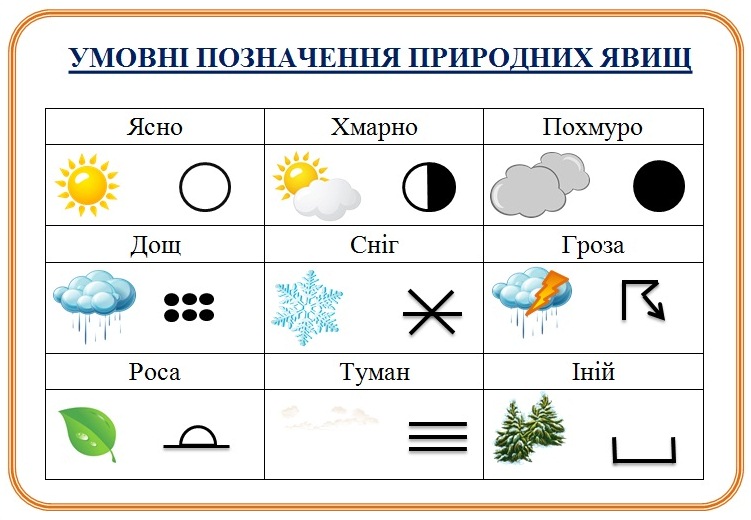 Вправа «Синоптик»
Яке число місяця?
Яка зараз пора року?
Який день тижня?
Який місяць року?
Запиши свої спостереження за неживою природою у календар спостережень
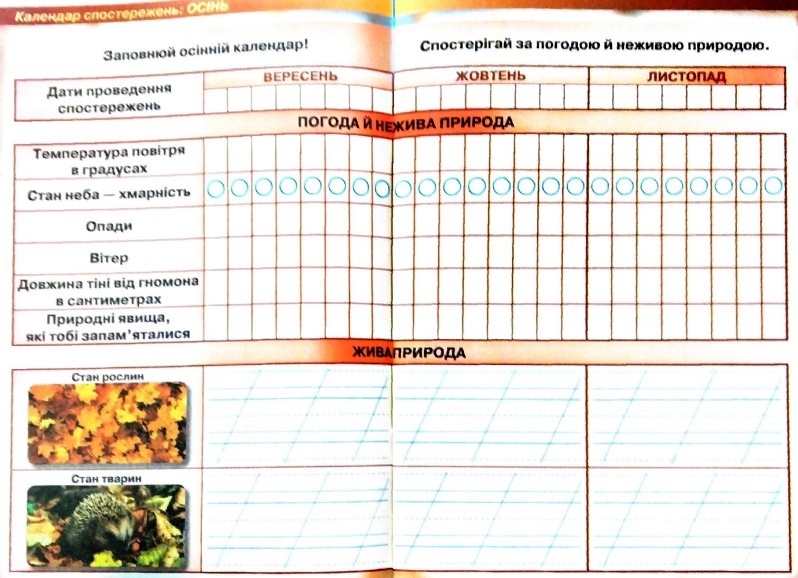 Зошит.
Сторінка
18-19
Слово вчителя
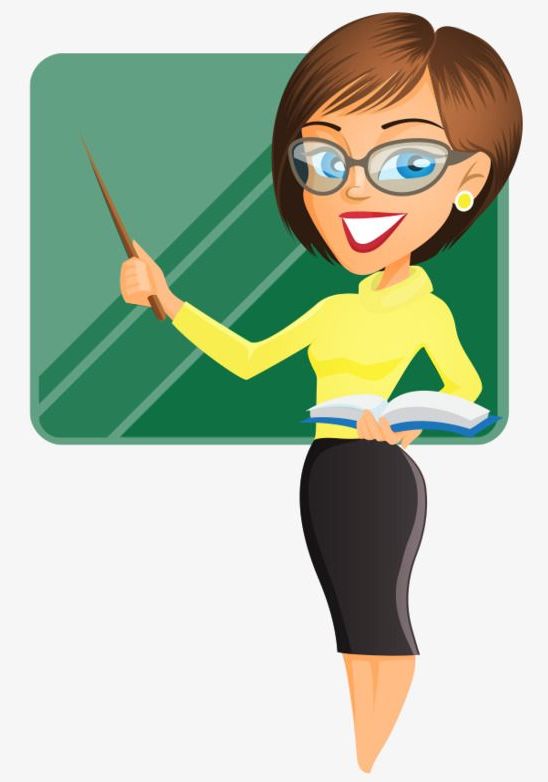 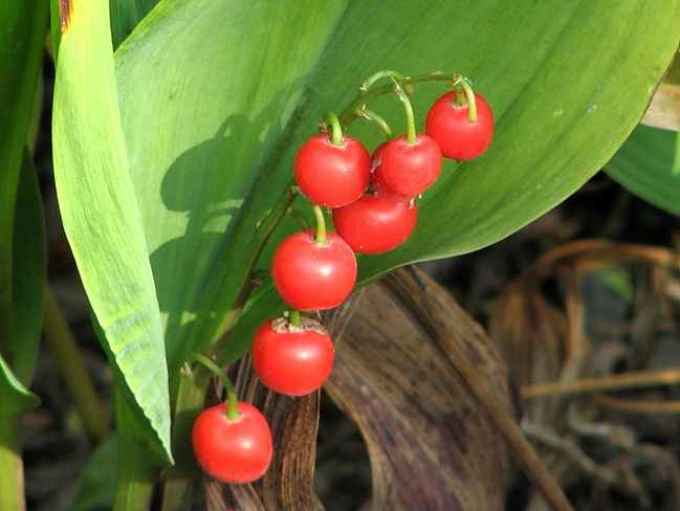 Які отруйні рослини ти знаєш?
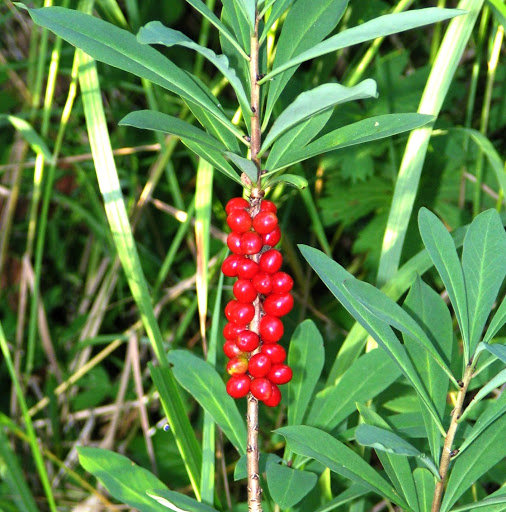 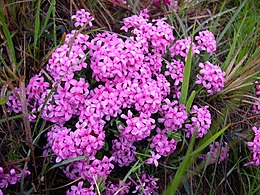 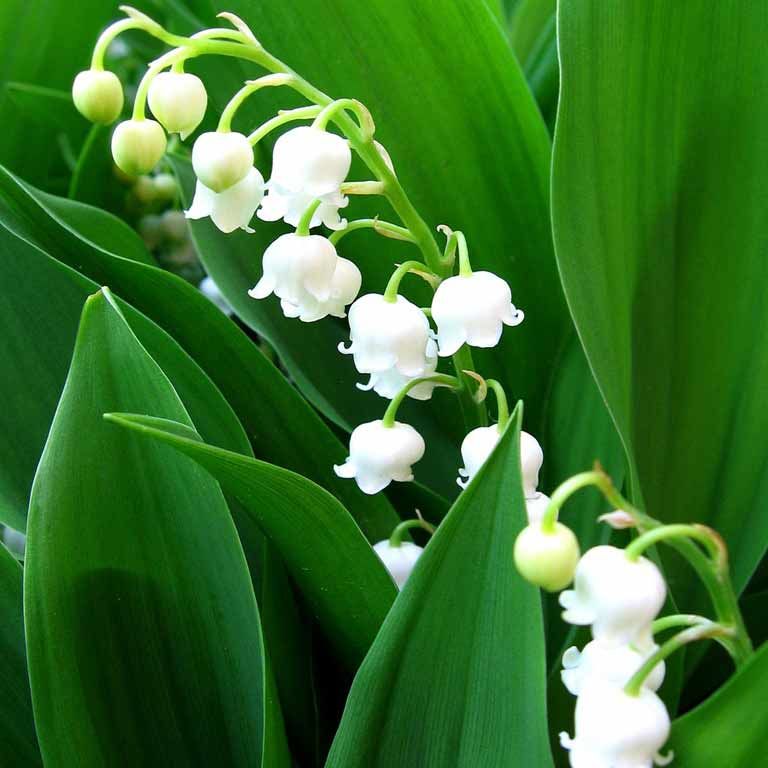 Конвалія
Вовчі ягоди
Дурман
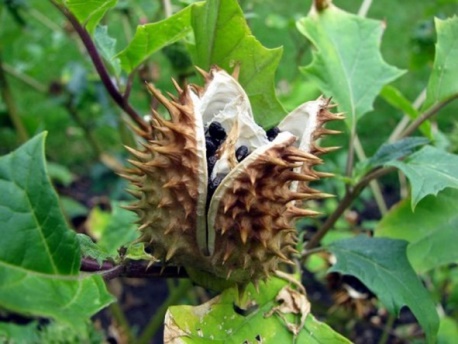 Сьогодні на уроці дізнаємось про небезпеку, яку можуть нести тварини восени. Вчитимемось правильній поведінці у небезпечній ситуації.
Побесідуймо
Чи траплялися тобі  в природі отруйні та небезпечні тварини?
Хто до них належить?
Чи можуть тварини бути отруйними та становити загрозу для людей?
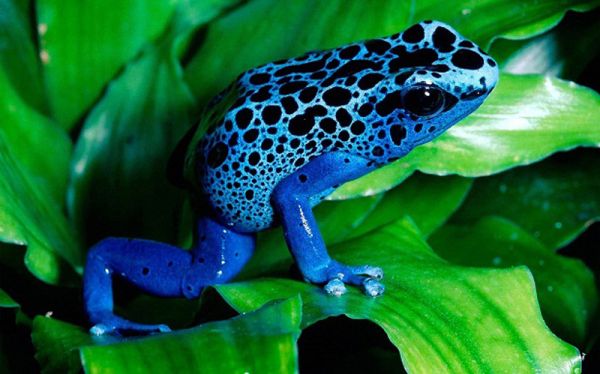 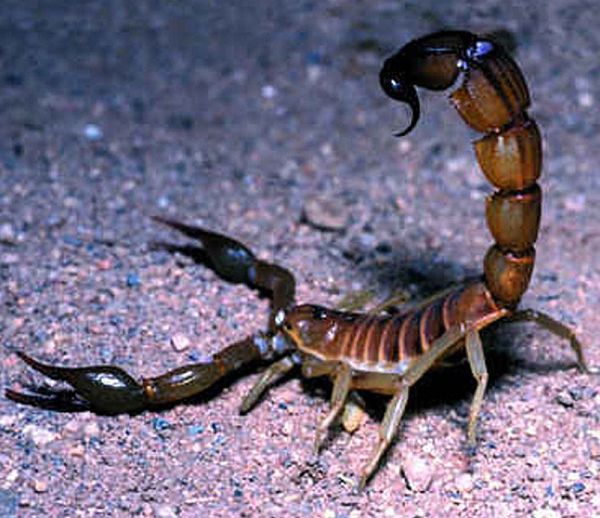 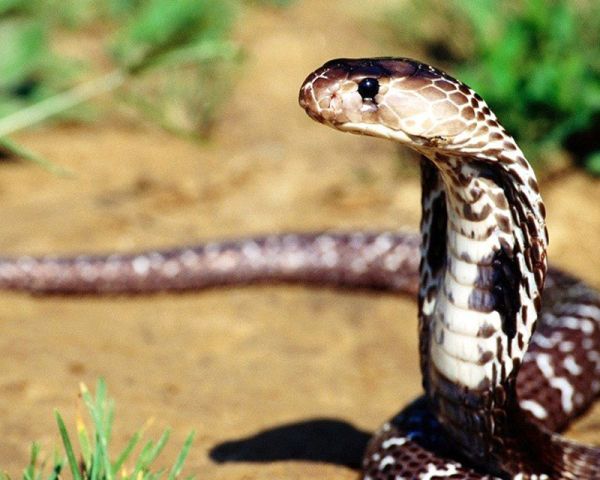 Підручник.
Сторінка
45
Розглянь уважно комах. Упізнай їх
Скажи, у який період осені можна побачити цих небезпечних комах? Яка небезпека від комах?
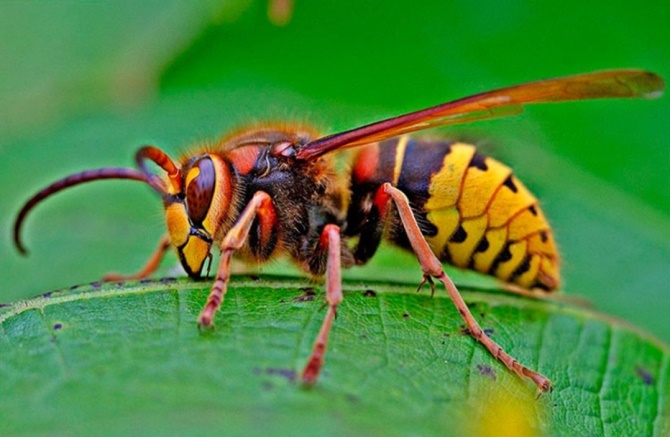 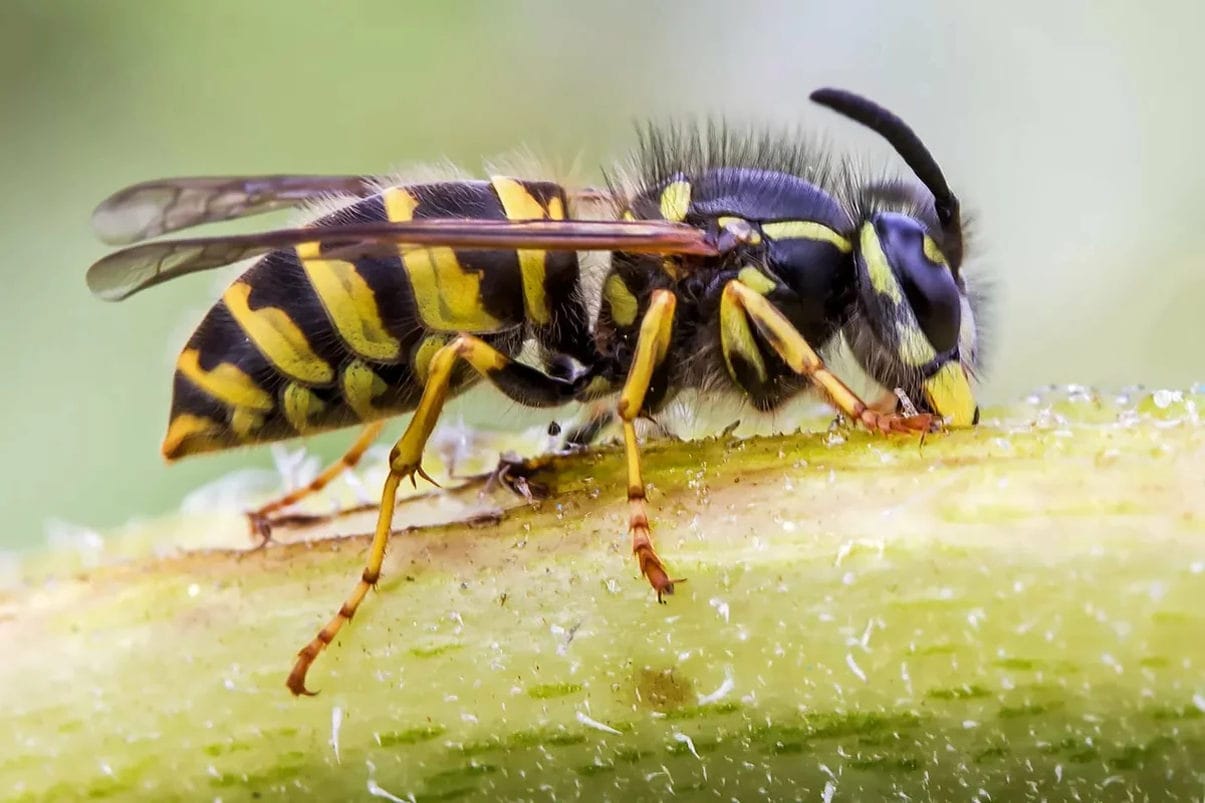 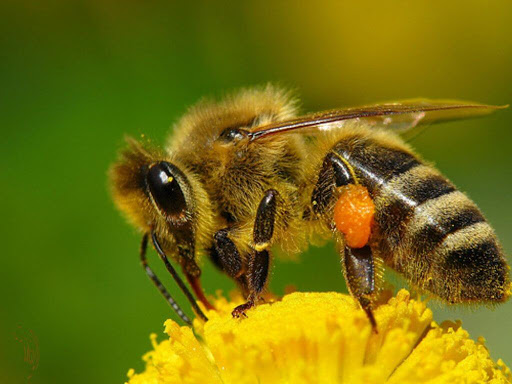 Шершень
Оса
Бджола
Наслідки укусу шершня залежать від реакції організму та можуть бути різними. Отрута звичайних шершнів менш токсична, ніж бджолина, жало після укусу не залишається в рані, але шершень може вжалити кілька разів поспіль.
Небезпеку для людини становить не сам укус оси чи бджоли, а алергічна реакція на отруту цих комах. Після укусу бджола гине.
Підручник.
Сторінка
46
Відгадай загадку
Самі собі живуть, 
їжу добувають,
У степу, у лісі, в річці…
Люди їм не заважають.
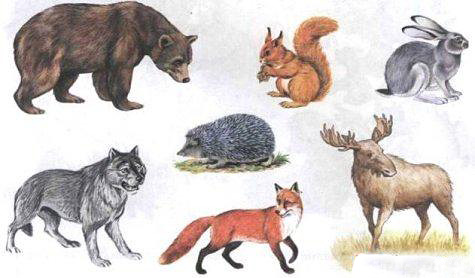 Дикі тварини
Розкажи, яких тварин можна зустріти в осінньому лісі?
Дикі тварини
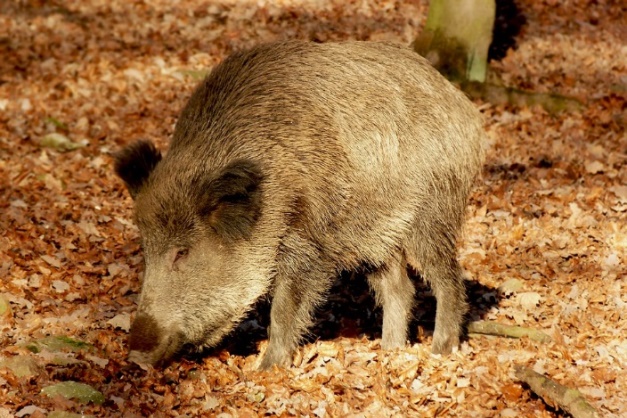 Під час прогулянок в осінньому лісі можна випадково натрапити на диких тварин: кабана, велетня лося, оленя. Усі вони однаково небезпечні.
Дикий кабан
Олень
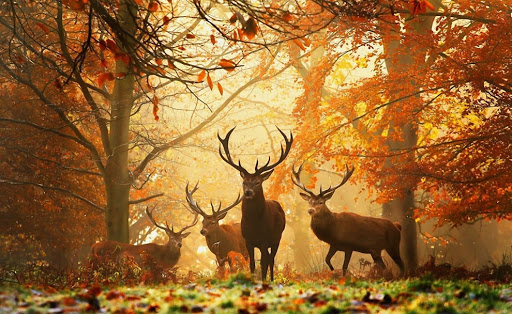 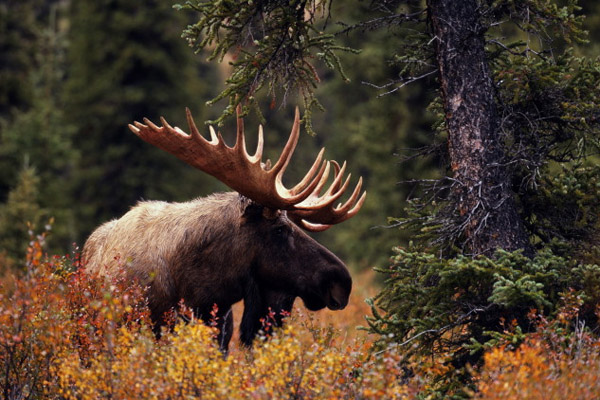 Лось
Підручник.
Сторінка
46
Запам’ятай
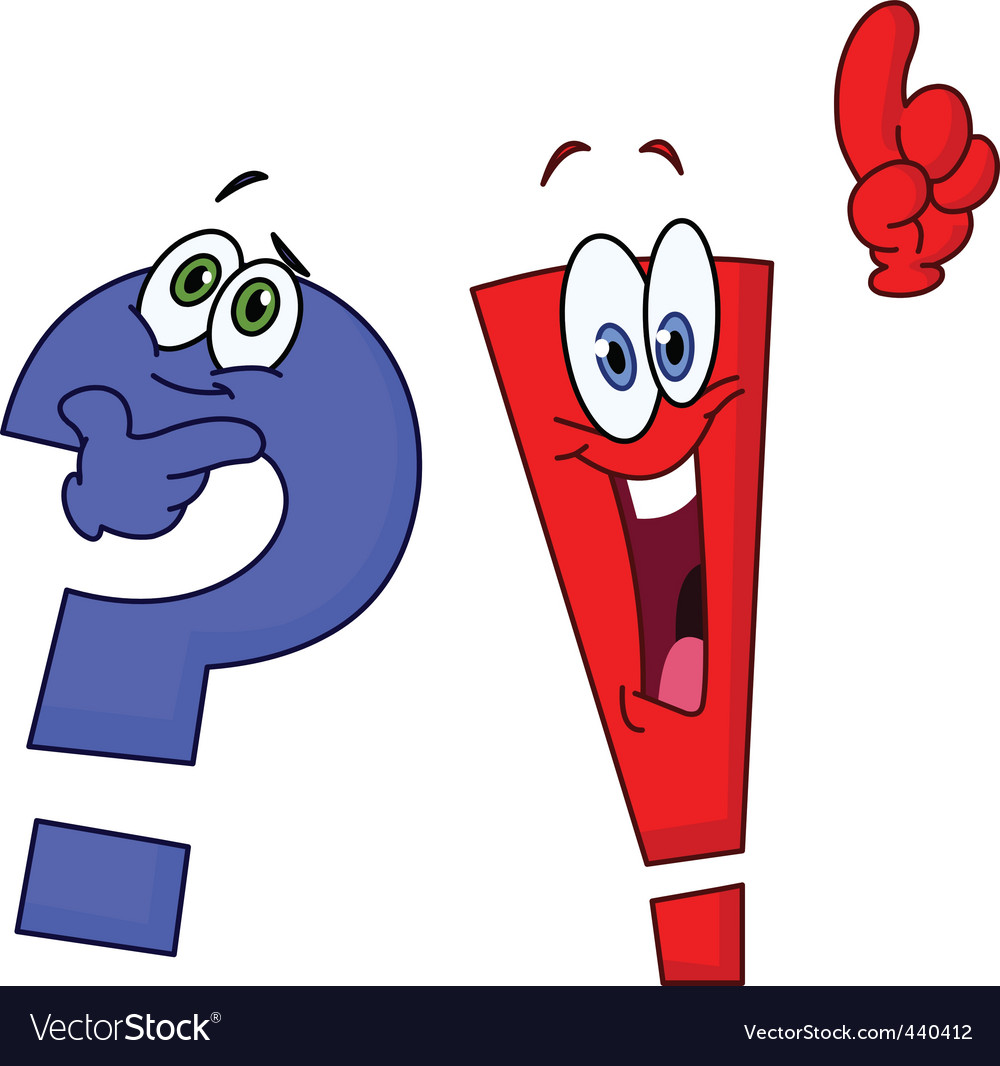 Ніколи не намагайся підійти до диких тварин, щоб «подружитися». 
Краще непомітно зійти з їхньої дороги. 
Зберігай спокій і розсудливість. 
Не роби різких рухів. 
У разі небезпеки потрібно кликати на допомогу дорослих.
Підручник.
Сторінка
46
Перша допомога. Укуси комах.
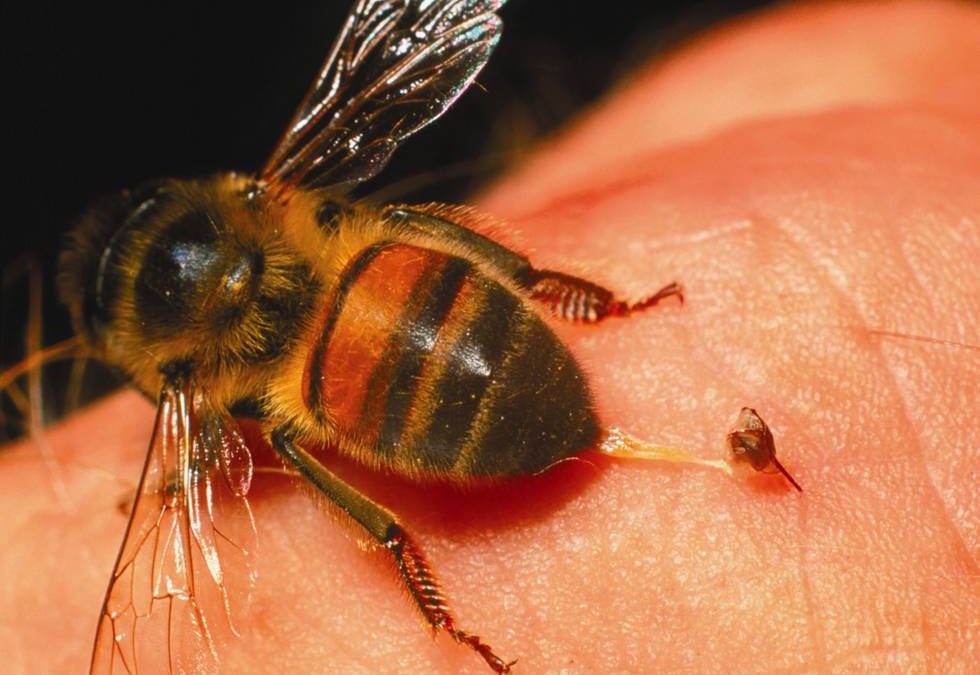 При ужаленні бджолою необхідно акуратно видалити жало нігтем, проте не можна видавлювати його. 
Далі промити ранку водою або протерти її спиртом. 
Також необхідно прикласти до місця укусу холодний компрес або шматок льоду.
Поведінка при зустрічі з кабаном
Це дуже обережна тварина і при зустрічі з людиною кабан намагається втекти і сховатися в гущавині. Основну небезпеку може представляти поранений звір або самка з дитинчатами. Кабан дуже швидкий звір і втекти від нього складно. Залізь на дерево і відлякуй його, кидаючи зверху гілки або вміст кишень.
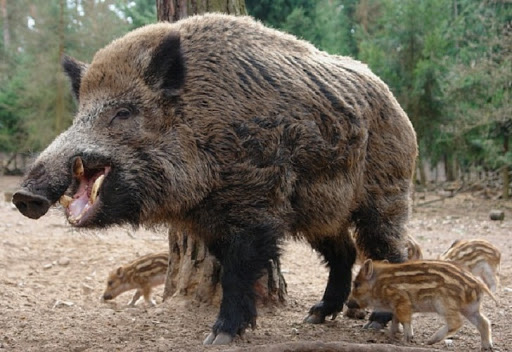 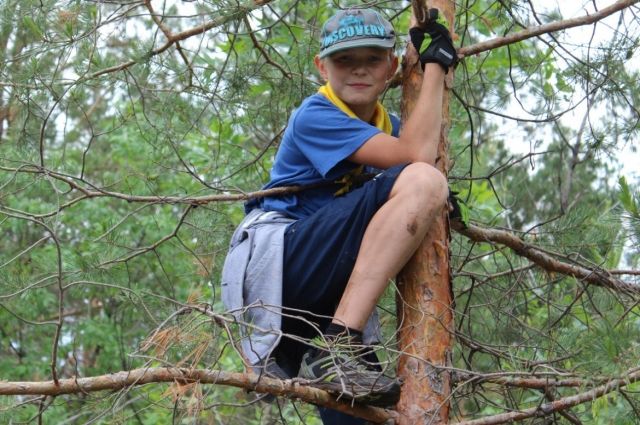 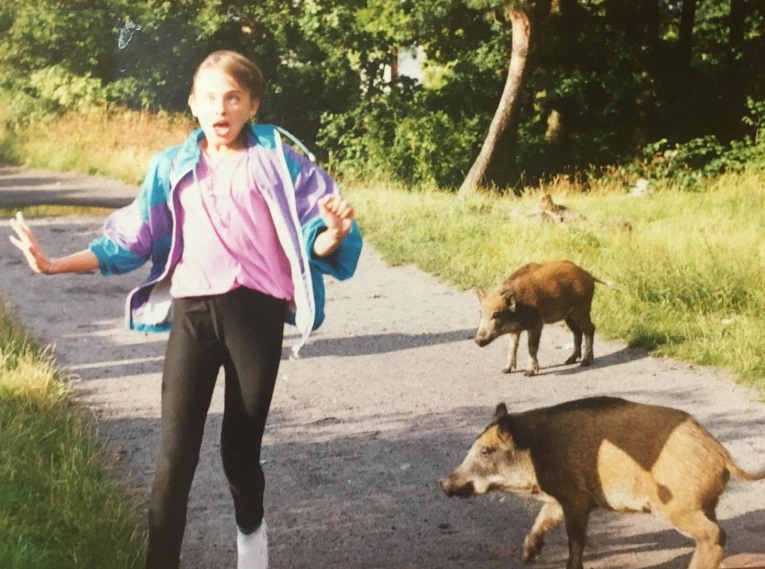 Звір боїться різкого і гучного крику, шуму чи свисту - такі звуки викликають у нього паніку і кабан тікає.
Порада юному досліднику
Ніколи не намагайся упіймати диких тварин і забрати їх до себе додому. Так ти завдаш шкоди і їм, і собі. 
Не просувай руки в щілини між камінням, у нори й пустоти в ґрунті, відшукуючи диких тварин.
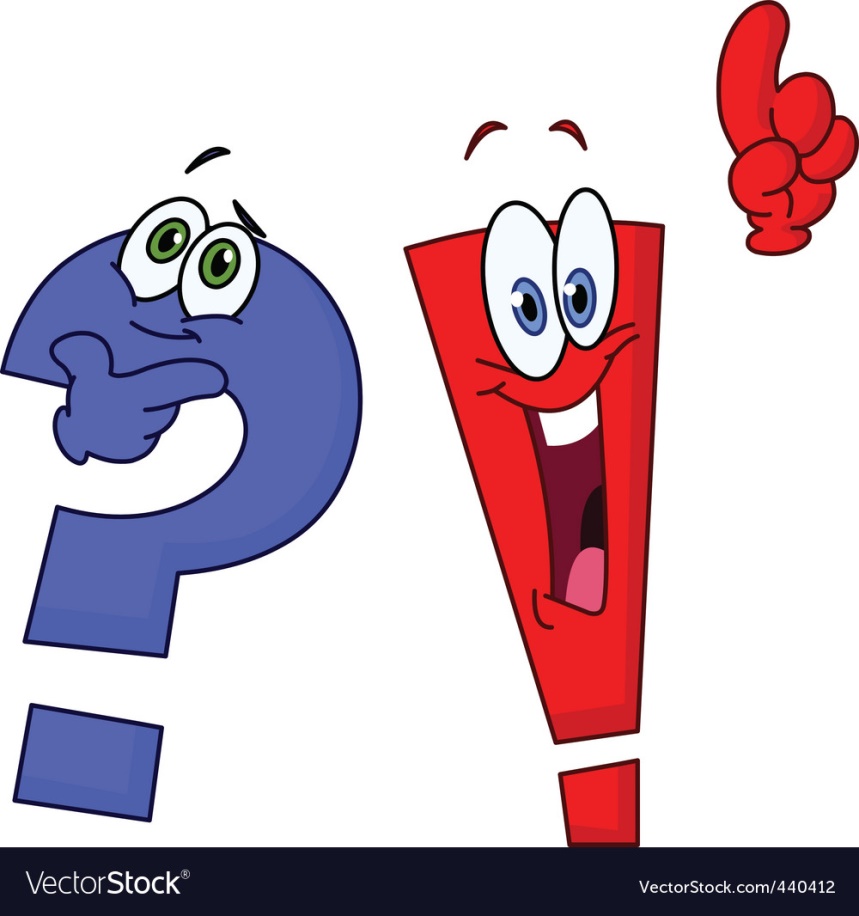 Підручник.
Сторінка
46
Робота в зошиті
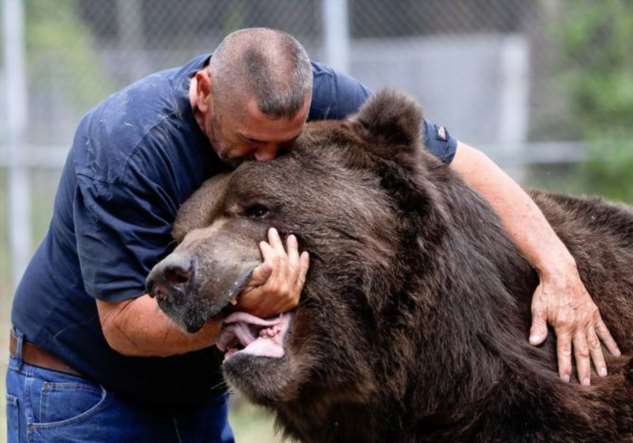 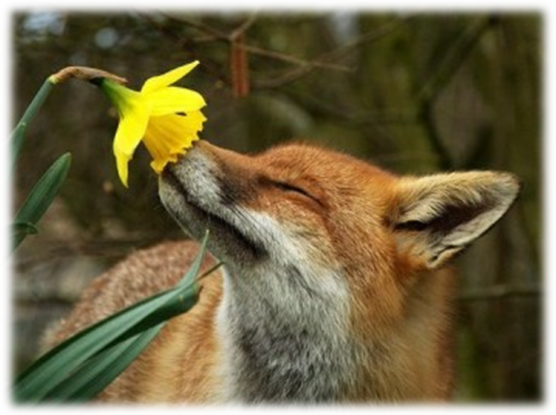 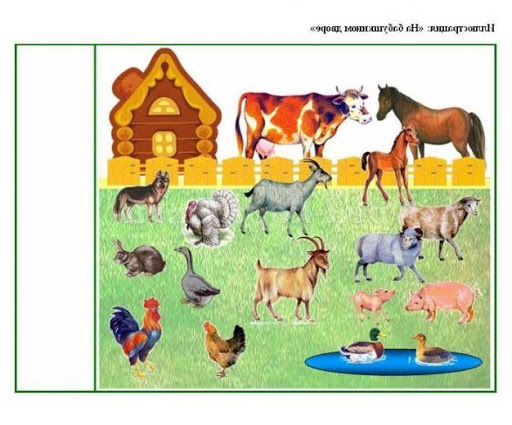 3. Зіграти хочеться мені
З тобою, друже, в «Так чи Ні».
Відповідай, коли мастак,
Єдиним словом «Ні» чи «Так»
Ні
Чи всі свійські тварини безпечні? ___
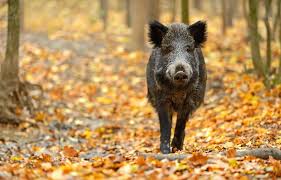 Ні
Чи всі дикі тварини небезпечні? ___
Чи безпечно «товаришувати» з дикими тваринами в природі? ___
Ні
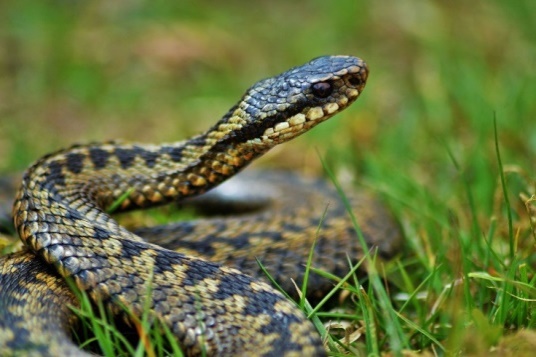 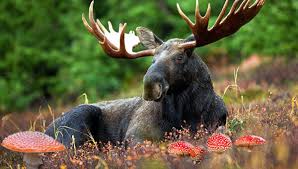 Чи може зустріч з кабаном, лосем, або гадюкою становити загрозу? ___
Так
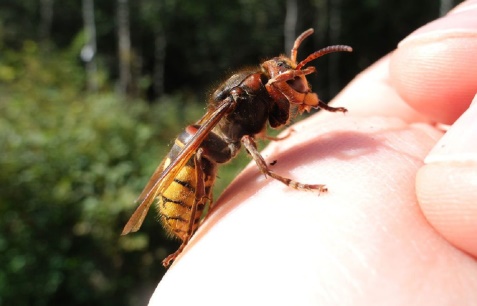 Чи безпечні укуси шершня, бджоли, оси? ___
Ні
Сторінка 
38
Робота в зошиті
4. Прочитай загадки. Напиши відгадки.
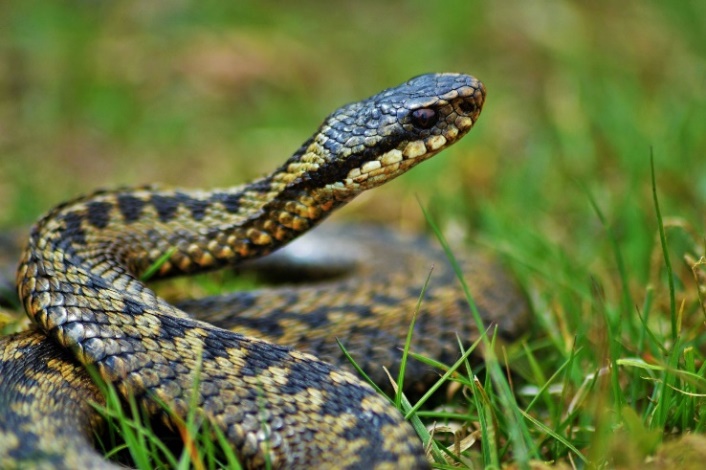 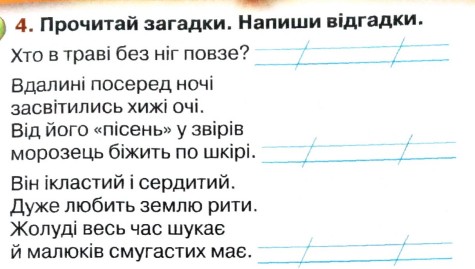 Змія
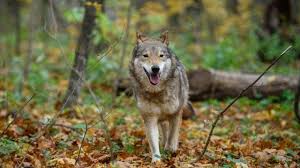 Вовк
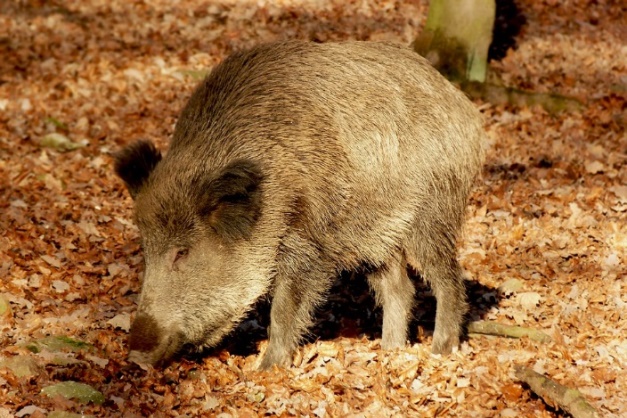 Кабан
Сторінка 
39
Закінчи речення
Я зрозумів (зрозуміла), що…
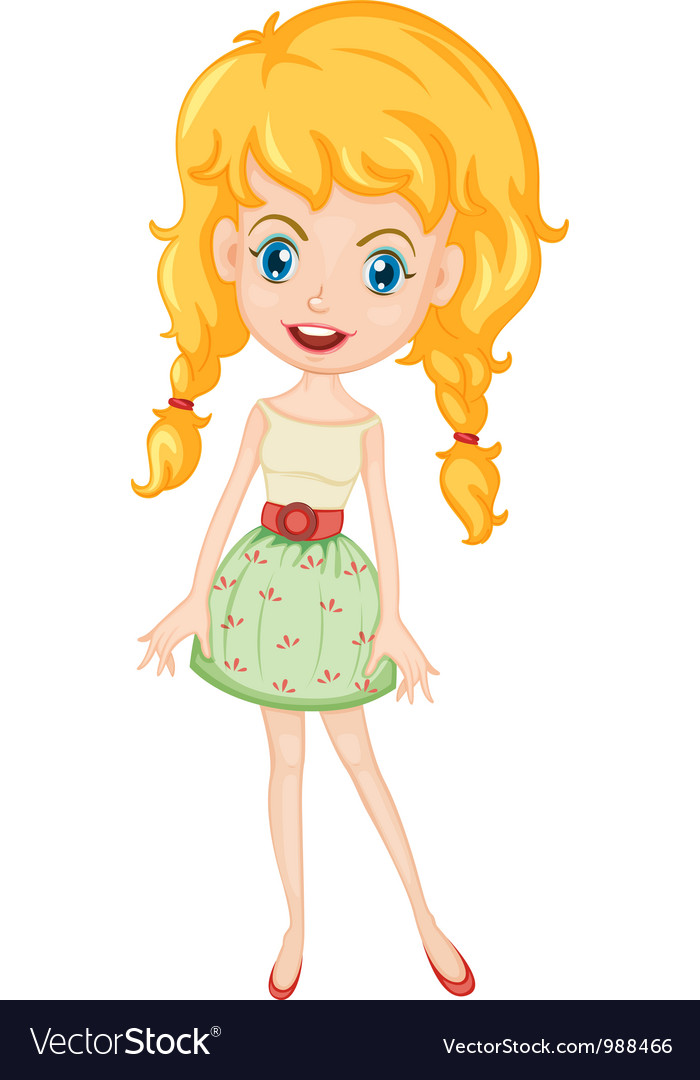 Я запам’ятав (запам’ятала), що…
Сьогоднішній урок навчив мене…
Я буду слідкувати за…
Рефлексія
Оціни свою роботу на уроці
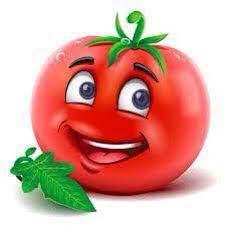 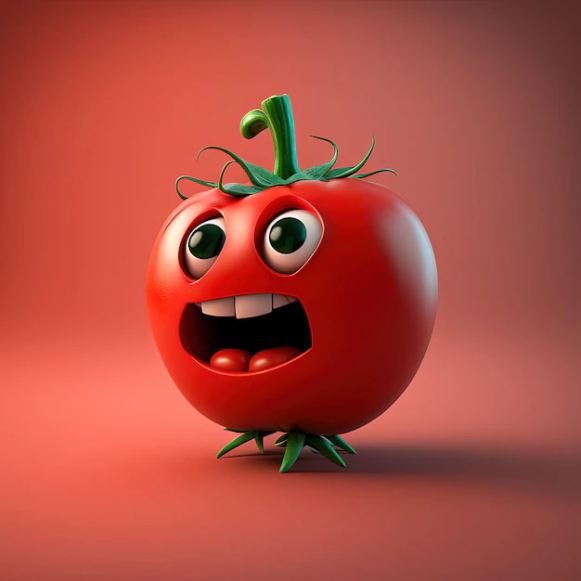 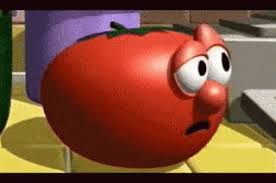 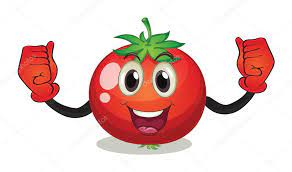 Я втомився/
втомилась
Було цікаво!
Було складно!
Було легко!